Chapter 13
行銷通路與實體運配
Chapter 13 行銷通路與實體運配
行銷管理   Chapter 13   行銷通路與實體運配
13-2
§13.1 通路的功能與通路流
行銷通路是一套將產品從生產者移轉到顧客（包括消費者與工業用戶），共同運作且互賴的組織網絡體系。
這個網絡體系除了生產者與顧客外，還包括許多的中介機構，諸如：批發商、零售商、代理商、經紀商與配銷商等。
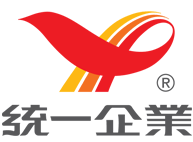 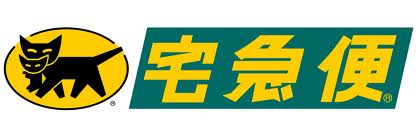 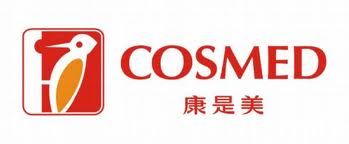 行銷管理   Chapter 13   行銷通路與實體運配
13-3
§13.1.1 通路的功能
行銷管理   Chapter 13   行銷通路與實體運配
13-4
§13.1.2 通路流
通路流主要包含下列幾種：
指商品直接由製造廠商經由各個中間商移向顧客。
指商品的擁有和處分權力直接從製造廠商經由各個中間商移向顧客。
指顧客購買商品的貨款經由各個中間商移向製造廠商。
指由製造廠商至顧客之間的各個參與成員之間，彼此的資訊交流與分享。
指由製造廠商至顧客之間的各個參與成員彼此的說服溝通。
指包含製造廠商、中間商與顧客之間的相關成員所進行的交易條件之談判與交涉。
食品罐頭→批發商→零售商→顧客
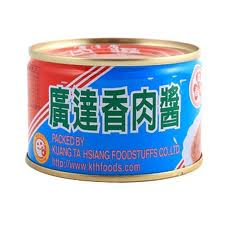 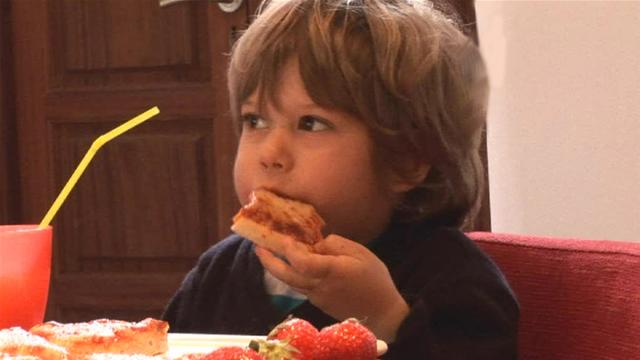 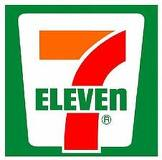 食品罐頭→貨運公司→批發商→零售商→顧客
顧客→零售商→批發商→食品罐頭廠商
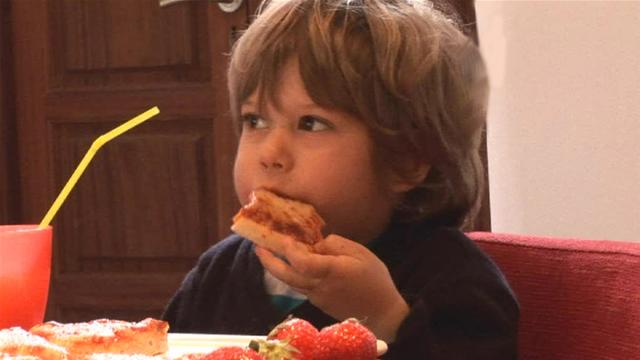 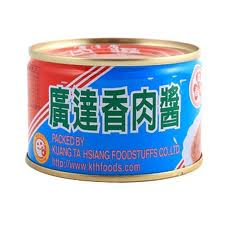 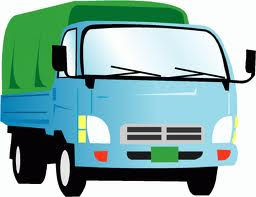 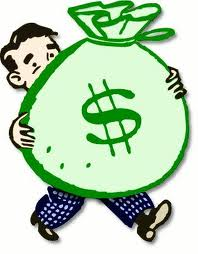 行銷管理   Chapter 13   行銷通路與實體運配
13-5
行銷管理   Chapter 13   行銷通路與實體運配
13-6
§13.2.1 消費市場的通路結構
消費市場的通路結構可分為：
除了生產廠商與消費者之外，還包括一種或一種以上的中間機構。
間接通路包括三種類型：
生產廠商－零售商－最終顧客
生產廠商－批發商－零售商－最終顧客
生產廠商－代理商－批發商－零售商－最終顧客
指通路中只包括生產廠商與消費者，沒有其他的中間商。
生產廠商利用直接通路，不經由中間商，將產品直接銷售給顧客的行銷方式，一般稱為直效行銷。
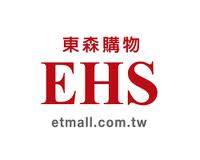 行銷管理   Chapter 13   行銷通路與實體運配
13-7
圖13-2 消費市場的通路結構
直接通路
最終顧客
生產廠商
間接通路
最終顧客
生產廠商
零售商
最終顧客
生產廠商
零售商
批發商
最終顧客
零售商
生產廠商
批發商
代理商
行銷管理   Chapter 13   行銷通路與實體運配
13-8
§13.2.2 組織市場的通路結構
由於組織市場具有地理區域集中、購買量大、家數少，與買賣雙方關係密切等特性，其通路一般會比消費市場的通路短。
直接通路是組織市場中最典型的通路型態。
間接通路則是依賴工業配銷商與代理商作為中介機構。
行銷管理   Chapter 13   行銷通路與實體運配
13-9
生產廠商
生產廠商
工商配銷商
生產廠商
代理商
生產廠商
代理商
工業配銷商
生產廠商
圖13-3 組織市場的通路結構
直接通路
工業配銷商扮演批發商的角色，他們會取得商品所有權，甚至會維持產品的存貨、銷售，並進行售後服務，並對產品在推廣上作強而有力的支援。
工業用戶
政府用戶
間接通路
工業用戶
工業用戶
工業用戶
行銷管理   Chapter 13   行銷通路與實體運配
13-10
§13.2.3 服務市場的通路結構
服務提供者
代理商
服務提供者
由於大部分的服務是生產與消費同步進行，因此服務通常會偏向採直接通路。
服務市場的中間商通常是代理商，例如：旅行社代理飯店的訂房服務。
圖13-4 服務市場的通路結構
直接通路
服務用戶
間接通路
服務用戶
行銷管理   Chapter 13   行銷通路與實體運配
13-11
§13.2.4 其他通路的選擇
當生產者選擇兩種或兩種以上的通路，將同一產品配銷到目標市場時，這種方式稱為複式配銷或多重配銷。
回溯通路發生在產品的移動方向和傳統通路相反時，亦即是由顧客回溯至生產者。
指廠商使用另一個製造商已建立好的通路，此方式常見於全球的行銷通路，或是通路的建立成本很高且曠日費時的情況。
能夠使某一利基市場的廠商迅速取得進入市場的管道，而不需另外建立傳統的通路。
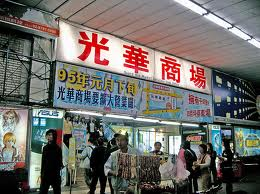 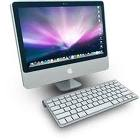 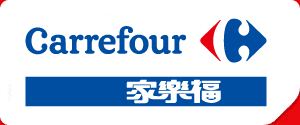 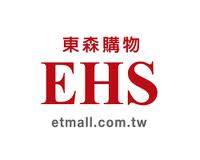 例如，很多廠商透過電視購物可以很快取得銷售成果。
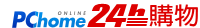 行銷管理   Chapter 13   行銷通路與實體運配
13-12
行銷管理   Chapter 13   行銷通路與實體運配
13-13
§13.3 通路管理決策
通路管理決策主要包括以下幾個步驟：
行銷管理   Chapter 13   行銷通路與實體運配
13-14
§13.3.1 設定通路的目標
顧客對於通路「服務產出的需求」可由下列四個構面來看：
 批量大小、等待時間、地理上的便利性、產品多樣化。
通路的目標主要表現在以下幾個方面：
 產品普及性、推廣及促銷的努力、顧客服務、市場資訊、成本效益。
通路的限制因素：
 產品特性、中間商特性、市場特性、公司特性、環境特性。
行銷管理   Chapter 13   行銷通路與實體運配
13-15
§13.3.2 界定主要的通路替代方案
為了達成通路目標，行銷管理人員必須決定通路的長度與廣度。
有關通路廣度的決策主要包含以下三種策略選擇：
採用最大可能數目的零售商來配銷產品，優點是能夠提供最大的產品涵蓋面。
指在某一地理區域中，只允許一家或極少數零售商（或經銷商）來配銷其產品。
藉由挑選經銷商，使其在單一地區只有少數幾家經銷商。
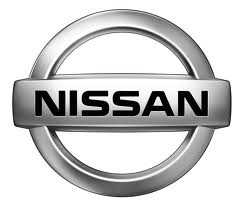 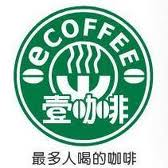 行銷管理   Chapter 13   行銷通路與實體運配
13-16
§13.3.3 評估通路的替代方案
選擇通路替代方案所使用的主要評估準則如下：
經濟準則：從成本效益分析的觀點，仔細評估各替代方案能增加多少銷售額、利潤，以及會增加多少成本。
控制準則：由於通路關係是長期合作關係，因此行銷人員必須考慮能否控制該通路，以及彼此是否能夠密切配合。
調適準則：萬一所選擇的通路不適當時，是否可以彈性調整？彼此承諾的期間長短為何？
行銷管理   Chapter 13   行銷通路與實體運配
13-17
§13.3.4 通路的監控
通路的監控可以從三個角度來看：
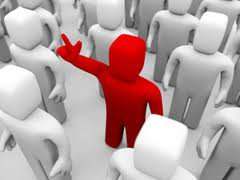 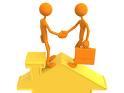 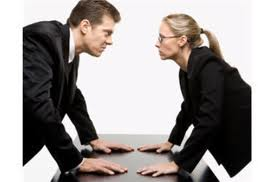 行銷管理   Chapter 13   行銷通路與實體運配
13-18
§13.3.4.1 通路的領導
通路的成效，視通路領袖而定。
通路領袖：指有能力掌控整個通路的關鍵通路成員，其往往會致力於建立通路的規範、處理通路的衝突、降低通路的成本，以及強化顧客的價值。
其權力的來源如下：
行銷管理   Chapter 13   行銷通路與實體運配
13-19
§13.3.4.2 通路的合作
提升通路合作的方法有好幾種：
(1)如果通路成員能將整個通路體系視為一體，並認為通路整體的利益要比各個成員的利益重要，則通路成員間的合作便會更形密切。
(2)若通路整體利益的提升會直接或間接增加個別通路成員的利益時，那麼也會強化通路成員間的合作。
(3)通路成員間的分工愈清楚，任務的劃分愈明確，則愈可能進行協調合作。
行銷管理   Chapter 13   行銷通路與實體運配
13-20
§13.3.4.3 通路的衝突
通路的衝突可分為垂直通路的衝突與水平通路的衝突。
垂直通路的衝突是行銷通路中，不同階層通路成員間的衝突，常見的有批發商與零售商的衝突。
水平通路的衝突是行銷通路中，同一階層通路成員間的衝突。
造成通路衝突的主要原因是：目標不一致、權利義務不清楚、錯誤的認知與溝通。
行銷管理   Chapter 13   行銷通路與實體運配
13-21
§13.3.4.4 運用通路的兩個基本策略
製造廠商
製造廠商
批發商
批發商
中盤商
中盤商
零售商
零售商
最終顧客
最終顧客
將行銷努力聚焦於建立目標市場中最終顧客的次級需求（亦即對產品品牌的需求）與品牌忠誠度上。
將行銷努力集中在使通路成員（經銷商與零售商）產生更大的合作意願，以便共同努力將產品「推」向顧客。
行銷管理   Chapter 13   行銷通路與實體運配
13-22
行銷管理   Chapter 13   行銷通路與實體運配
13-23
§13.4.1 供應鏈管理
供應鏈管理：指在通路成員間建立一種長期的合夥關係，彼此形成供應鏈，來共同努力減少無效率、成本高昂及整個行銷通路重複的部分，以便能更加滿足顧客，進而創造一種競爭優勢。
供應鏈管理扮演兩個角色：
扮演「溝通者」的角色：負責將顧客的需求傳遞給供應商。
扮演「實體物流程序」的角色：也就是必須確保物品能夠及時和符合成本效益地在供應管道中流動。
行銷管理   Chapter 13   行銷通路與實體運配
13-24
§13.4.2 水平行銷系統
水平行銷系統(HMS)是將行銷通路中同一階層的成員加以整合，在同一管理組織的控制下，協調其行銷行動。
水平行銷系統又稱共棲性行銷，台灣很多傳統的零售店（例如：洗衣店、唱片行及金飾店）都開始進入某種形式的共棲性行銷。
HMS之優點：使參與整合的成員產生更大的效率、或更具競爭力。
HMS之缺點：隨著規模的擴大，也會帶來缺乏彈性、協調困難，以及增加規劃的繁雜度等問題。
行銷管理   Chapter 13   行銷通路與實體運配
13-25
§13.4.3 垂直行銷系統
垂直行銷系統(VMS)是將兩個或兩個以上不同行銷通路階層的成員，結合在一個管理當局之下。   
垂直行銷系統可以分為三種類型：
指對整個通路體系的控制並非來自所有權，而是來自某一通路成員（通常是通路領袖）在通路中所擁有的超大規模或力量。
批發商支持的自願性連鎖
零售商合作組織
特許權組織
指單一公司擁有並控制通路中大部分的成員。
行銷管理   Chapter 13   行銷通路與實體運配
13-26
行銷管理   Chapter 13   行銷通路與實體運配
13-27
§13.5.1 實體運配的內涵
實體運配又稱為物流，係指從起始點（製造廠商的倉庫）到使用點（顧客的指定地點），針對原物料與製成品的實體配送（包括儲存和運輸）所進行的規劃、執行與控制的一連串程序或活動。
另一個和實體運配相關的名詞是後勤(logistics)，它包含原料與零組件的取得與管理。
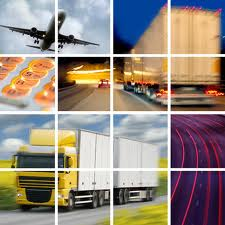 實體運配決策
實體配銷管理
行銷管理   Chapter 13   行銷通路與實體運配
13-28
§13.5.2 服務和成本間的平衡
成本
服務水準
平衡
從訂貨到送貨所需的處理時間。
訂單的備貨和撿貨所花的時間。
運送時間。
缺貨產品品項在全部產品品項中的占比。
訂貨的最低數量與產品組合。
訂貨的便利性與彈性。
能夠正確滿足顧客訂單的百分比。
貨品到達顧客處的狀態。
估計整個實體運配系統，包括：倉儲、物料處理、存貨控制、訂單處理和運輸的總成本。
有時降低成本和提高服務無法同時達成，此時只有尋求次佳化的解決方式。
基於實體運配的系統觀念，我們必須使用總成本法。
行銷管理   Chapter 13   行銷通路與實體運配
13-29
§13.5.3 實體運配子系統
實體運配系統包含下列五個子系統，這些子系統間彼此高度依賴：
行銷管理   Chapter 13   行銷通路與實體運配
13-30
§13.5.3.1 訂單處理子系統
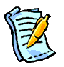 訂單
訂單處理子系統包括訂單進門到產品出門之間的所有活動。
經由電腦科技的運用，訂單處理和存貨管理可以更加自動化。簡單地說，其構想是應用電子科技來傳遞所需的資料，並且利用共同資料庫來儲存交易相關的資料，使得交易能更為迅速地完成。
行銷管理   Chapter 13   行銷通路與實體運配
13-31
§13.5.3.2 物料處理子系統
物料處理子系統包括：把存貨送進倉庫、倉庫內部的處理，和運出倉庫的所有動作。
物料處理的目標是以最低的處理成本來快速地處理貨品。
物料處理的主要環節包括：包裝、自動辨識和條碼、自動存取系統、處理模組化和貨櫃化。
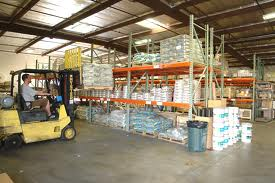 行銷管理   Chapter 13   行銷通路與實體運配
13-32
§13.5.3.3 倉儲子系統
行銷人員必須監督貨物從製造工廠運送到顧客之間的整個流程，倉儲可以協助製造商來管理供給與需求，以及調節生產和消費之間的不平衡。
儲藏多餘的產品是要付出代價的，包括：保險費用、損壞率、竊盜、倉儲作業成本，以及資金積壓在存貨而產生的機會成本等。
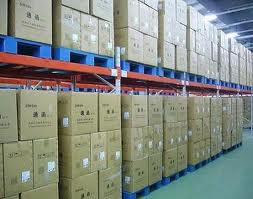 行銷管理   Chapter 13   行銷通路與實體運配
13-33
§13.5.3.4 存貨控制子系統
存貨控制子系統是一個為了符合顧客需求，而發展和維持適當產品組合的系統，其目標是希望在滿足顧客需求的情況下，追求一個最低的存貨水準。
及時存貨管理系統(just-in-time inventory management; JIT)近年來對於存貨控制有很大的影響，它是用來重新設計及簡化製造流程的一種方法。
行銷管理   Chapter 13   行銷通路與實體運配
13-34
§13.5.3.5 運輸子系統
表13-2 六種主要運輸模式的比較
行銷管理   Chapter 13   行銷通路與實體運配
13-35
§13.5.4 服務的實體運配
服務的實體運配主要著重在下列三個領域：
平衡服務的產能與需求
平衡等待時間與服務品質
平衡新舊配銷通路來改良運送品質
行銷管理   Chapter 13   行銷通路與實體運配
13-36
§13.5.5 實體運配的未來趨勢
所有可以數位化的產品或服務，例如：軟體、圖片、音樂、影片、知識，都可能以網際網路為主要的通路，來進行低廉的配銷。
電腦科技已經大幅提高倉儲、物料管理、存貨控制，及運輸方面的效率。
後勤外包有助於公司能在提供相同、甚至更佳的服務水準下，降低實體運配的成本。
如何減少包裝處理的浪費和污染，是著重環保與善用資源之綠色行銷的重要議題。
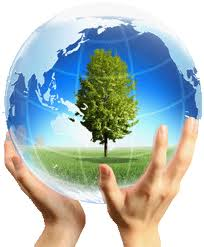 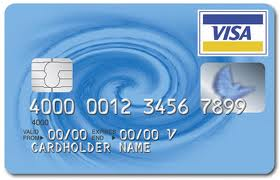 行銷管理   Chapter 13   行銷通路與實體運配
13-37
-The End-
行銷管理   Chapter 13   行銷通路與實體運配
13-38